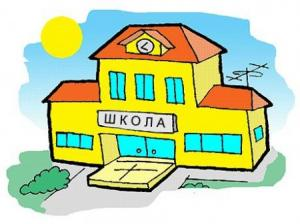 Стоит дом:
 Кто в него войдет
 Тот и ум
 Приобретет.       
                                                                Он дает нам знания,
 
                                                                Отметки выставляет,
 
                                                                От нас в ответ признание
 
                                                                 Все время получает.
 
                                                                Наставник, предводитель,
 
                                                                 Любимый наш...
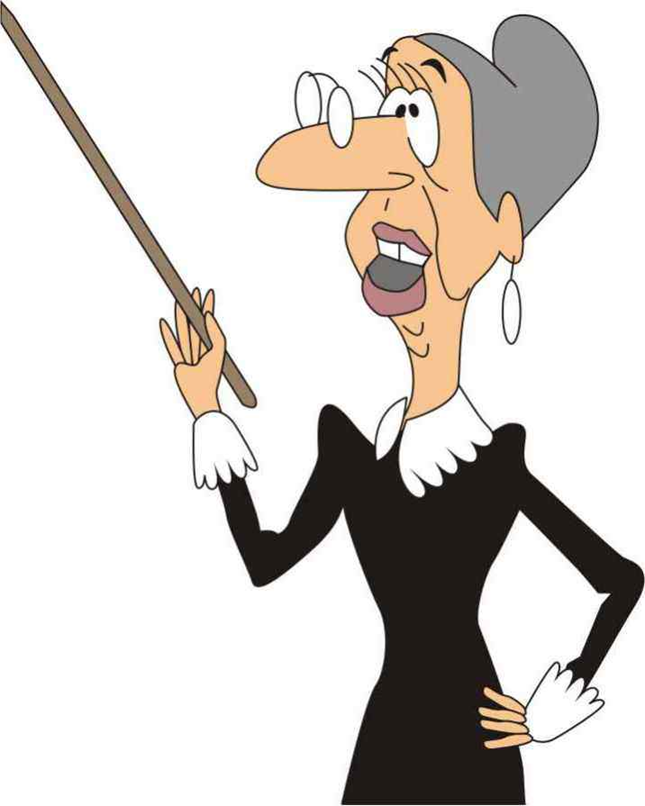 Школьные годы, чудесные …
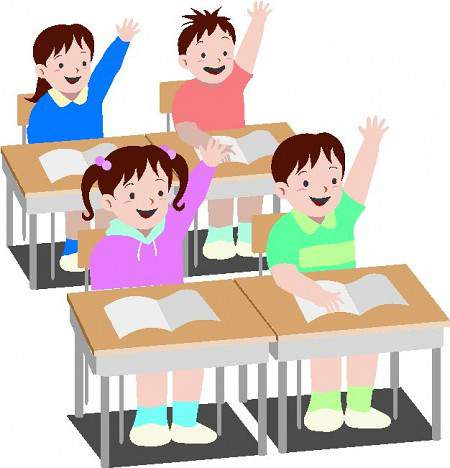 Как ты первый раз шёл в школу?
Какое у тебя было настроение?
Кто тебя провожал?
Как ты выглядел в этот день?
Как выглядели другие ребята?
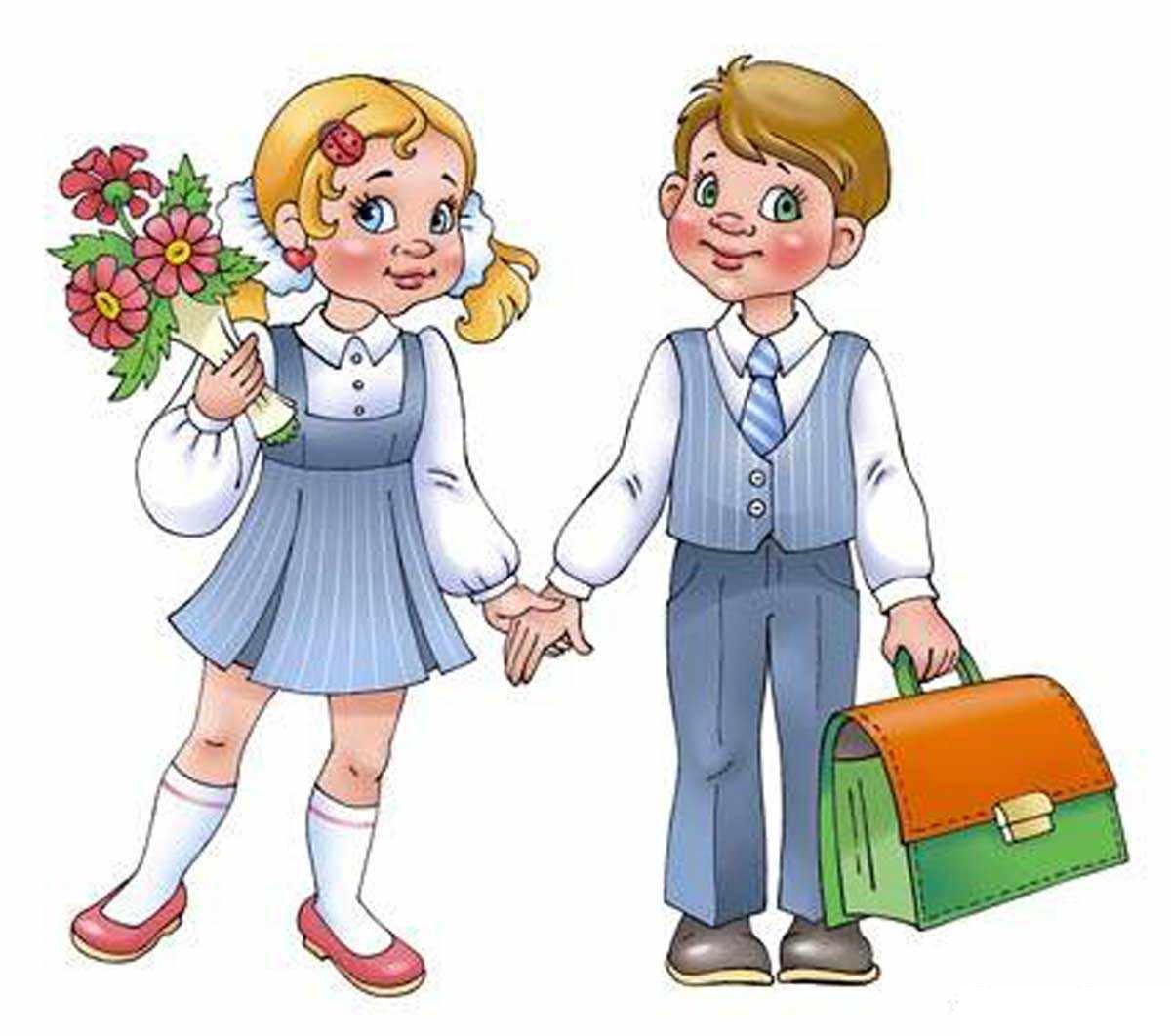 Кто такой школьник?
Что его отличает от других?
Кого бы ты назвал хорошим учеником?
Чему учат в школе?
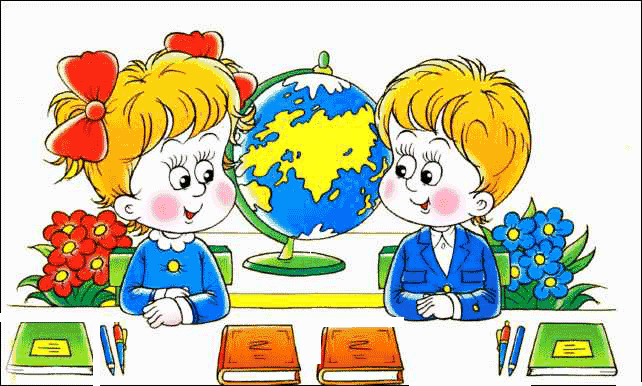 Чем школа Московской Руси отличается от современной?
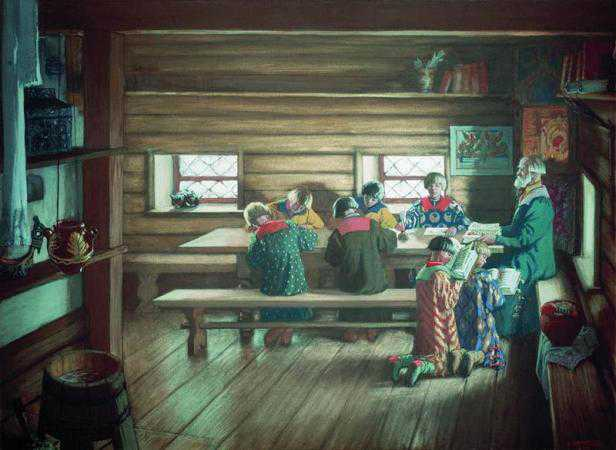 Как учились раньше ?
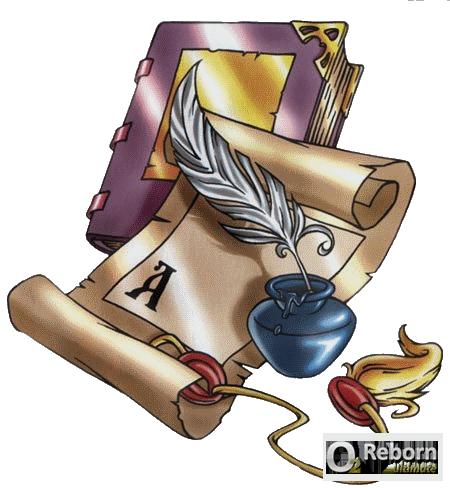 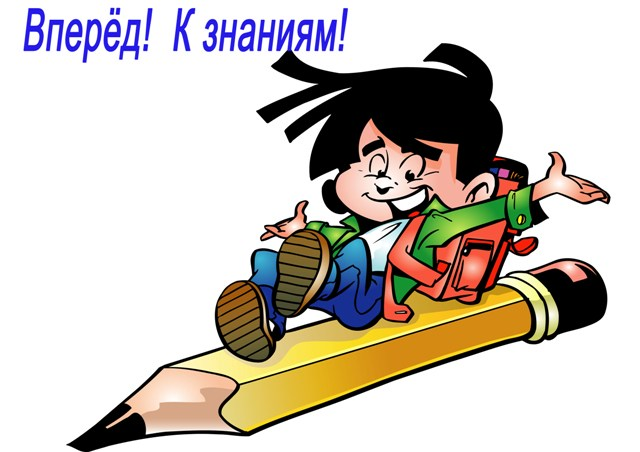